EVOLUTION OF BRYCE CANYON
Olivia Salaben
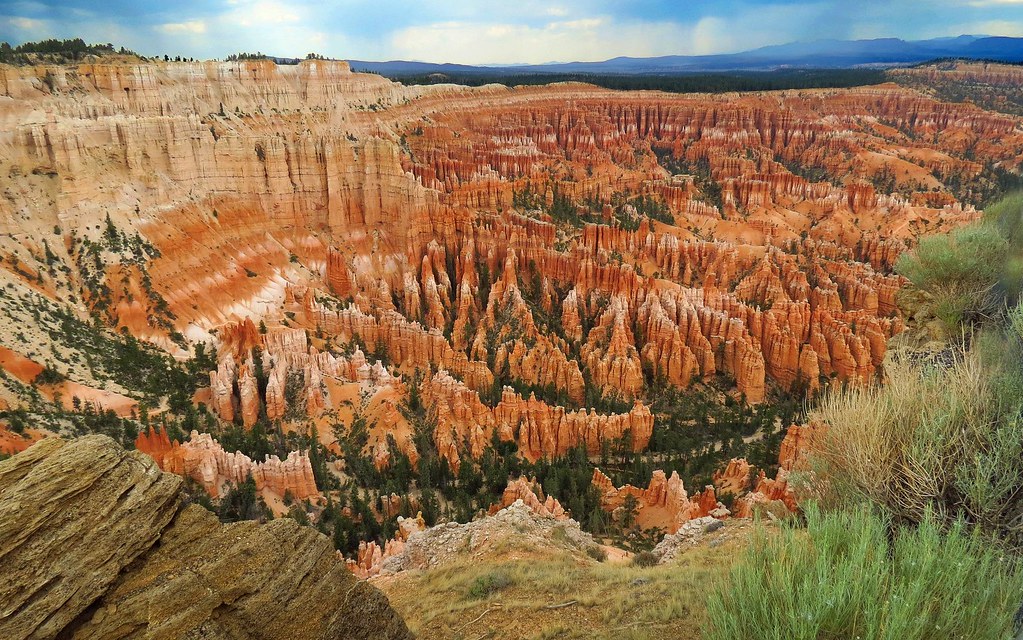 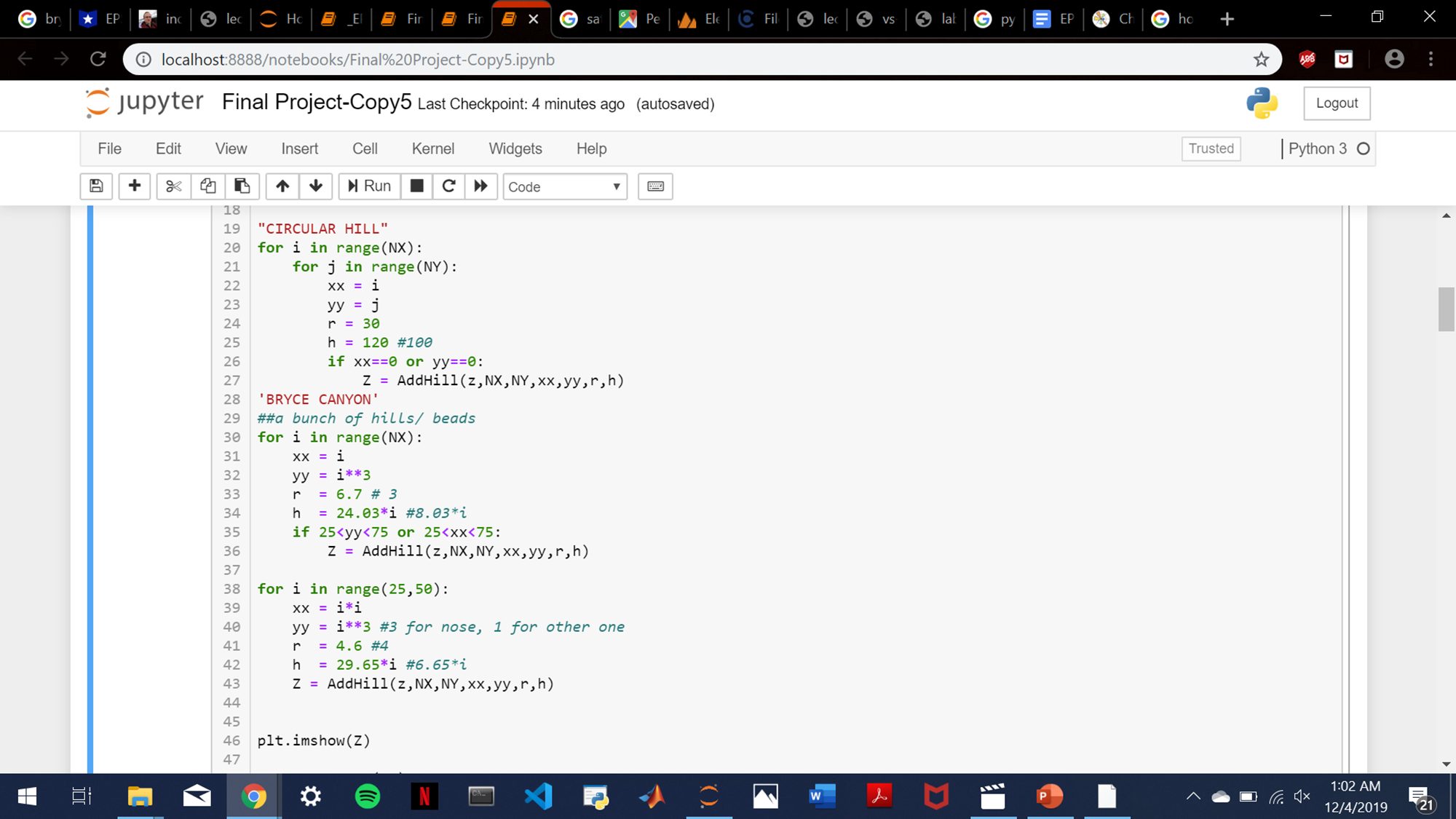 To make the parabolic, outer canyon
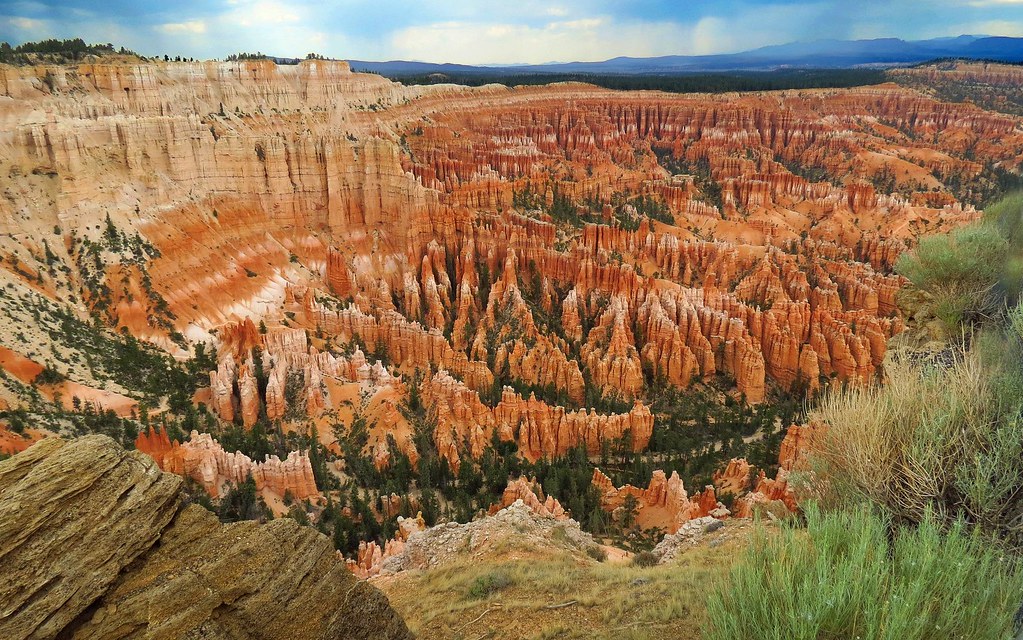 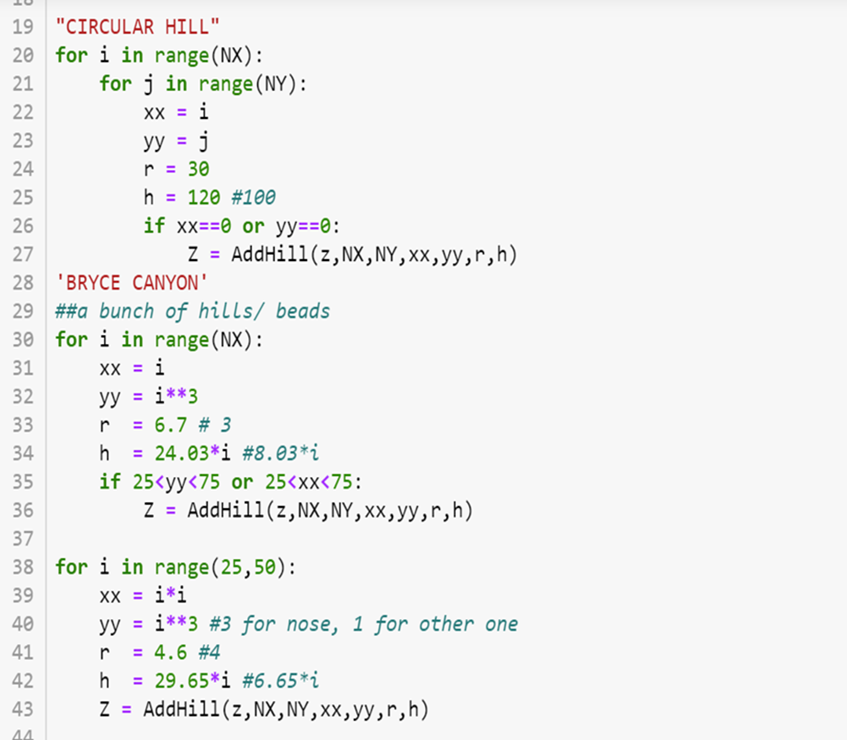 To make the little peaks